BLM1612 - Circuit Theory
The Instructors:
			Dr. Öğretim Üyesi Erkan Uslu
				euslu@yildiz.edu.tr
			 Dr. Öğretim Üyesi Hamza Osman İlhan
				hoilhan@yildiz.edu.tr
Lab Assistants:
			Arş. Gör. Hasan Burak Avcı 
				http://avesis.yildiz.edu.tr/hbavci/ 
			Arş. Gör. Kübra Adalı
				http://avesis.yildiz.edu.tr/adalik/ 
			Arş. Gör. Alper Eğitmen
				http://avesis.yildiz.edu.tr/aegitmen/
1
Energy Storage Devices
Capacitors and Inductors
2
Objective of Lecture
Describe 
the construction of a capacitor 
how charge is stored.
Introduce several types of capacitors
The electrical properties of a capacitor
Relationship between charge, voltage, and capacitance; power; and energy
Equivalent capacitance when a set of capacitors are in series and in parallel
Describe
The construction of an inductor
How energy is stored in an inductor
The electrical properties of an inductor
Relationship between voltage, current, and inductance; power; and energy
Equivalent inductance when a set of inductors are in series and in parallel
3
Capacitors
Energy Storage Devices
4
Capacitors
Composed of two conductive plates separated by an insulator (or dielectric).
Commonly illustrated as two parallel metal plates separated by a distance, d.

	C = e A/d
	where e = er eo 
	er  is the relative dielectric constant
	eo is the vacuum permittivity
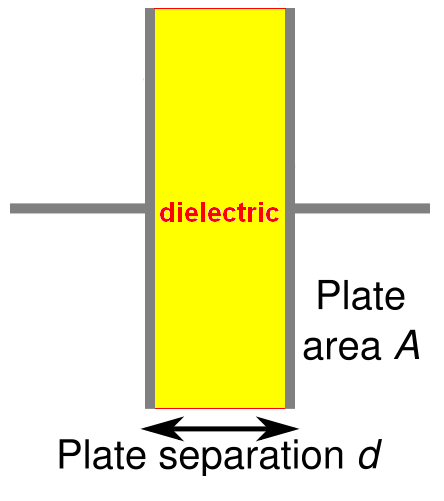 5
Effect of Dimensions
Capacitance increases with 
increasing surface area of the plates,
decreasing spacing between plates, and
increasing the relative dielectric constant of the insulator between the two plates.
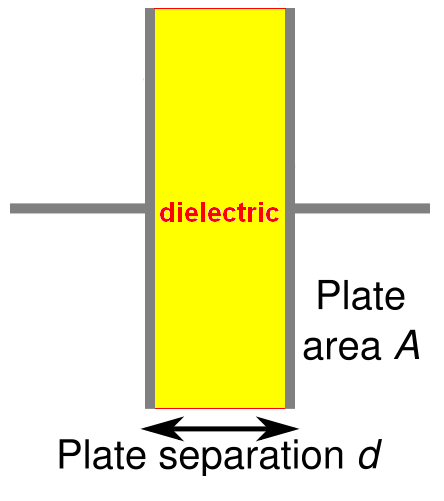 6
Types of Capacitors
Fixed Capacitors
Nonpolarized
May be connected into circuit with either terminal of capacitor connected to the high voltage side of the circuit.
Insulator:  Paper, Mica, Ceramic, Polymer
Electrolytic
The negative terminal must always be at a lower voltage than the positive terminal
Plates or Electrodes:  Aluminum, Tantalum
7
Nonpolarized
Difficult to make nonpolarized capacitors that store a large amount of charge or operate at high voltages.
Tolerance on capacitance values is very large
+50%/-25% is not unusual
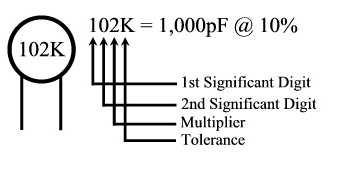 PSpice Symbol
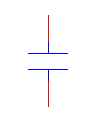 http://www.marvac.com/fun/ceramic_capacitor_codes.aspx
8
Electrolytic
Fabrication
Pspice Symbols
http://www.digitivity.com/articles/2008/11/choosing-the-right-capacitor.html
9
Variable Capacitors
Cross-sectional area is changed as one set of plates are rotated with respect to the other.
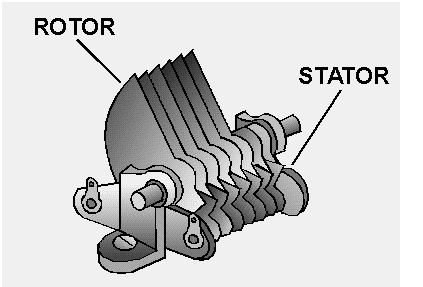 PSpice Symbol
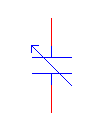 http://www.tpub.com/neets/book2/3f.htm
10
MEMS Capacitor
MEMS (Microelectromechanical system)
Can be a variable capacitor by changing the distance between electrodes.
Use in sensing applications as well as in RF electronics.
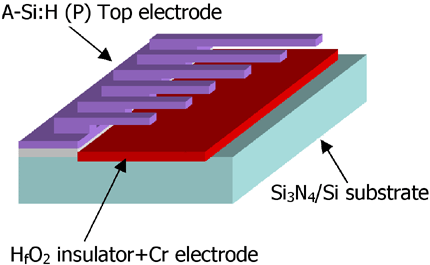 http://www.silvaco.com/tech_lib_TCAD/simulationstandard/2005/aug/a3/a3.html
11
Electric Double Layer Capacitor
Also known as a supercapacitor or ultracapacitor
Used in high voltage/high current applications.
Energy storage for alternate energy systems.
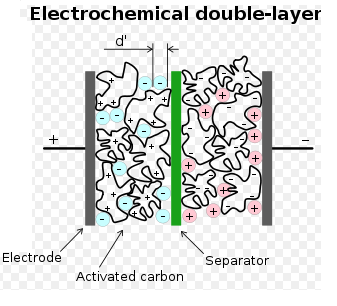 http://en.wikipedia.org/wiki/File:Supercapacitor_diagram.svg
12
Electrical Properties of a Capacitor
Acts like an open circuit at steady state when connected to a d.c. voltage or current source.
Voltage on a capacitor must be continuous
There are no abrupt changes to the voltage
An ideal capacitor does not dissipate energy, it takes power when storing energy and returns it when discharging.
13
Properties of a Real Capacitor
A real capacitor does dissipate energy due to leakage of charge through its insulator.
This is modeled by putting a resistor in 	parallel with an ideal capacitor.
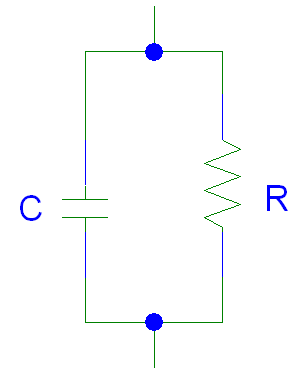 14
Energy Storage
Charge is stored on the plates of the capacitor.


Equation:
		Q = CV
Units:
	Coulomb = Farad.Voltage
	C = F V
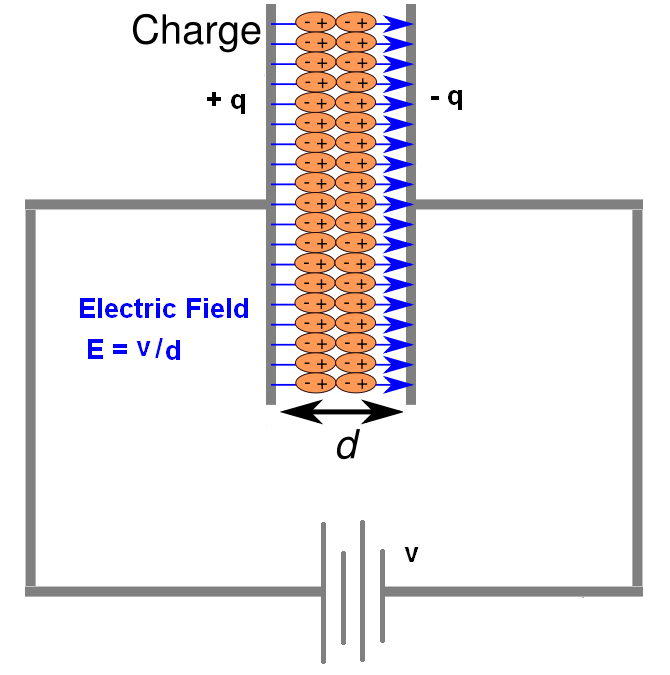 15
Adding Charge to Capacitor
The ability to add charge to a capacitor depends on:
the amount of charge already on the plates of the capacitor
and
the force (voltage) driving the charge towards the plates (i.e., current)
16
Charging a Capacitor
At first, it is easy to store charge in the capacitor.
As more charge is stored on the plates of the capacitor, it becomes increasingly difficult to place additional charge on the plates.
Coulombic repulsion from the charge already on the plates creates an opposing force to limit the addition of more charge on the plates.
Voltage across a capacitor increases rapidly as charge is moved onto the plates when the initial amount of charge on the capacitor is small.
Voltage across the capacitor increases more slowly as it becomes difficult to add extra charge to the plates.
17
Discharging a Capacitor
At first, it is easy to remove charge in the capacitor.
Coulombic repulsion from the charge already on the plates creates a force that pushes some of the charge out of the capacitor once the force (voltage) that placed the charge in the capacitor is removed (or decreased).
As more charge is removed from the plates of the capacitor, it becomes increasingly difficult to get rid of the small amount of charge remaining on the plates.
Coulombic repulsion decreases as the charge spreads out on the plates.  As the amount of charge decreases, the force needed to drive the charge off of the plates decreases.
Voltage across a capacitor decreases rapidly as charge is removed from the plates when the initial amount of charge on the capacitor is small.
Voltage across the capacitor decreases more slowly as it becomes difficult to force the remaining charge out of the capacitor.
18
Current-Voltage Relationships
19
Power and Energy
20
Capacitor Voltage vs. Time
d.c. voltage, Vc, is removed at t = 0s
d.c. voltage, Vc, is applied at t = 0s
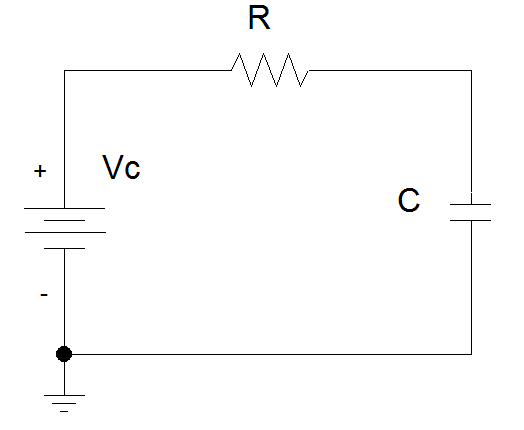 21
Time constant, t
The rate at which charge can be added to or removed from the plates of a capacitor as a function of time can be fit to an exponential function.
		Charging				Discharging
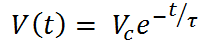 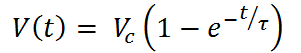 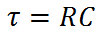 22
Transition to steady state
We approximate that the exponential function reaches its final value when the charging or discharging time is equal to 5t.
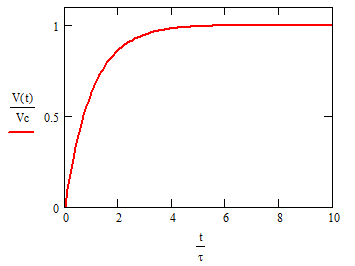 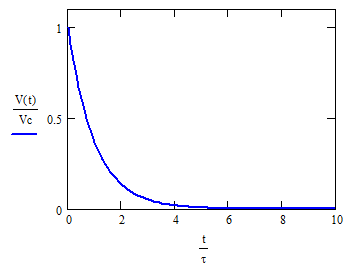 23
Equivalent Capacitance
Capacitors in parallel
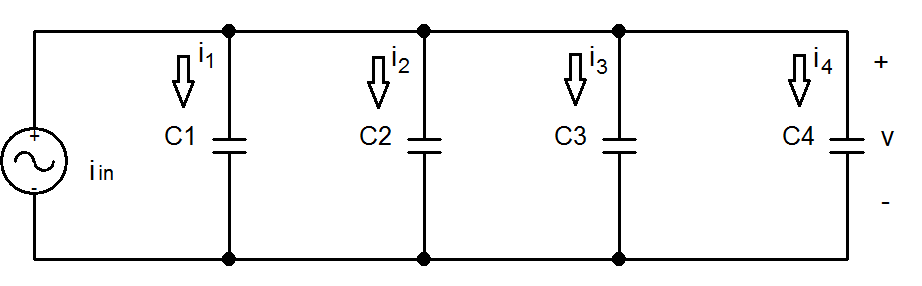 24
Ceq for Capacitors in Parallel
25
Equivalent Capacitance
Capacitors in series
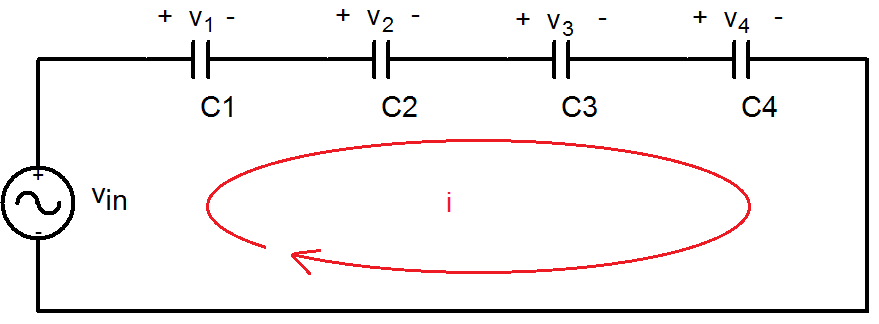 26
Ceq for Capacitors in Series
27
General Equations for Ceq
Parallel Combination
Series Combination
If P capacitors are in parallel, then
If S capacitors are in series, then:
28
Summary
Capacitors are energy storage devices.
An ideal capacitor act like an open circuits when a DC voltage or current has been applied for at least 5 t.
The voltage across a capacitor must be a continuous function; the current flowing across a capacitor can be discontinuous.
The equation for equivalent capacitance for
   capacitors in parallel	  capacitors in series
29
Inductors
Energy Storage Devices
30
Inductors
Generally  - coil of conducting wire
Usually wrapped around a solid core.  
If no core is used, then the inductor is said to have an ‘air core’.
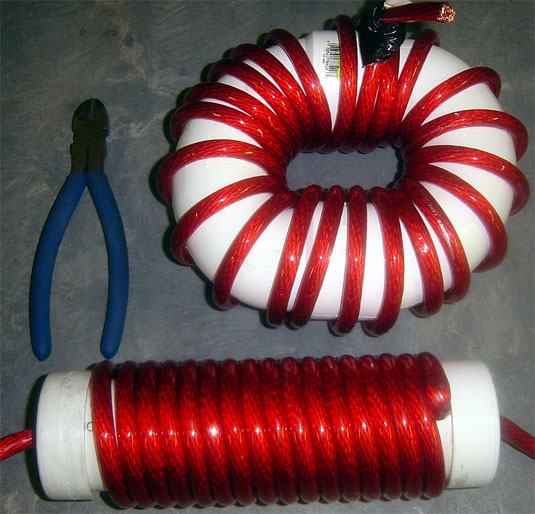 http://bzupages.com/f231/energy-stored-inductor-uzma-noreen-group6-part2-1464/
31
Symbols
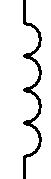 http://www.allaboutcircuits.com/vol_1/chpt_15/1.html
32
Alternative Names for Inductors
Reactor
inductor in a power grid
Choke 
designed to block a particular frequency while allowing currents at lower frequencies or d.c. currents through
Commonly used in RF (radio frequency) circuitry
Coil 
often coated with varnish and/or wrapped with insulating tape to provide additional insulation and secure them in place
A winding is a coil with taps (terminals).
Solenoid 
a three dimensional coil.  
Also used to denote an electromagnet where the magnetic field is generated by current flowing through a toroidal inductor.
33
Energy Storage
The flow of current through an inductor creates a magnetic field (right hand rule).






If the current flowing through the inductor drops, the magnetic field will also decrease and energy is released through the generation of a current.
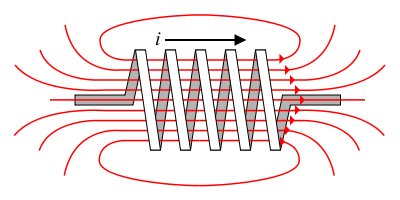 B field
http://en.wikibooks.org/wiki/Circuit_Theory/Mutual_Inductance
34
Sign Convention
The sign convention used with an inductor is the same as for a power dissipating device.
When current flows into the positive side of the voltage across the inductor, it is positive and the inductor is dissipating power.  
When the inductor releases energy back into the circuit, the sign of the current will be negative.
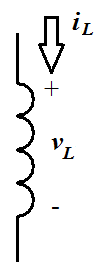 35
Current and Voltage Relationships
L , inductance, has the units of Henries (H)
		1 H = 1 V-s/A
36
Power and Energy
37
Inductors
Stores energy in an magnetic field created by the electric current flowing through it.
Inductor opposes change in current flowing through it.
Current through an inductor is continuous; voltage can be discontinuous.
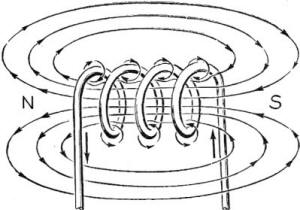 http://www.rfcafe.com/references/electrical/Electricity%20-%20Basic%20Navy%20Training%20Courses/electricity%20-%20basic%20navy%20training%20courses%20-%20chapter%2012.htm
38
Calculations of L
For a solenoid (toroidal inductor)




	N is the number of turns of wire
	A is the cross-sectional area of the toroid in m2.
	mr is the relative permeability of the core material
	mo is the vacuum permeability (4π × 10-7 H/m)
	l is the length of the wire used to wrap the toroid in meters
39
Wire
Unfortunately, even bare wire has inductance.



d is the diameter of the wire in meters.
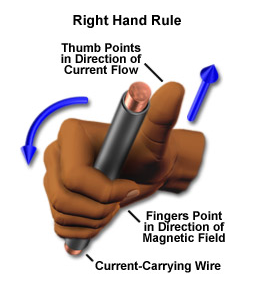 40
Properties of an Inductor
Acts like an short circuit at steady state when connected to a d.c. voltage or current source.
Current through an inductor must be continuous
There are no abrupt changes to the current, but there can be abrupt changes in the voltage across an inductor.
An ideal inductor does not dissipate energy, it takes power from the circuit when storing energy and returns it when discharging.
41
Properties of a Real Inductor
Real inductors do dissipate energy due to resistive losses in the length of wire and capacitive coupling between turns of the wire.
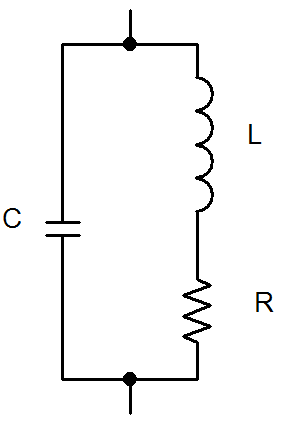 42
Inductors in Series
43
Leq for Inductors in Series
44
Inductors in Parallel
45
Leq for Inductors in Parallel
46
General Equations for Leq
Series Combination
Parallel Combination
If S inductors are in series, then
If P inductors are in parallel, then:
47
Summary
Inductors are energy storage devices.
An ideal inductor act like a short circuit at steady state when a DC voltage or current has been applied.
The current through an inductor must be a continuous function; the voltage across an inductor can be discontinuous.
The equation for equivalent inductance for
   inductors in series		  inductors in parallel
48